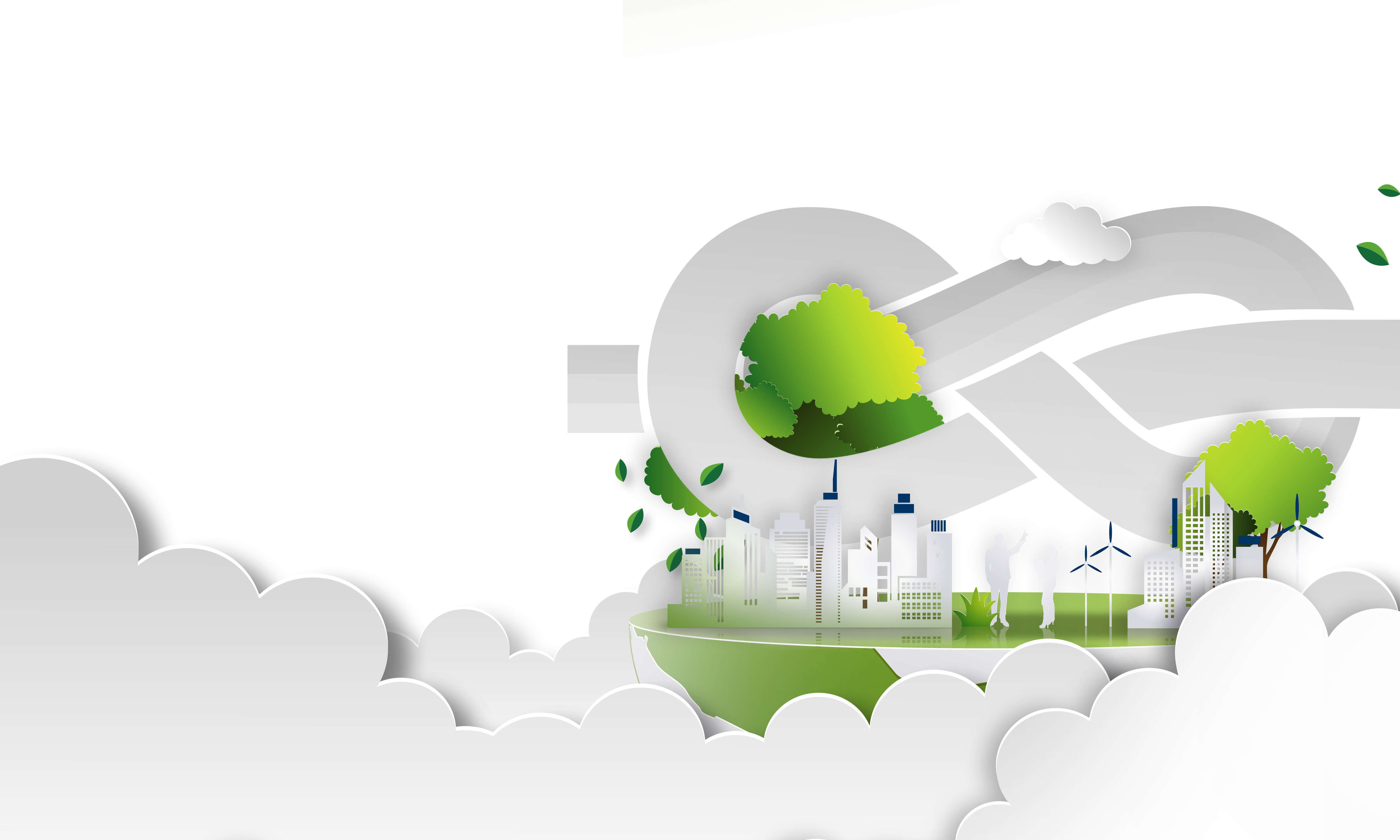 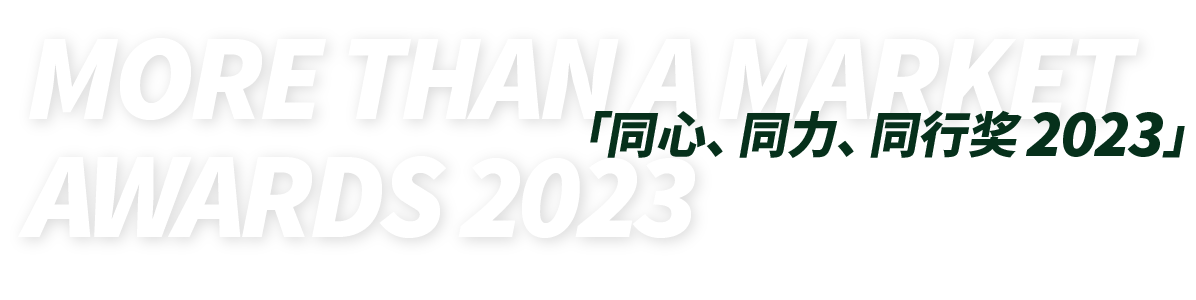 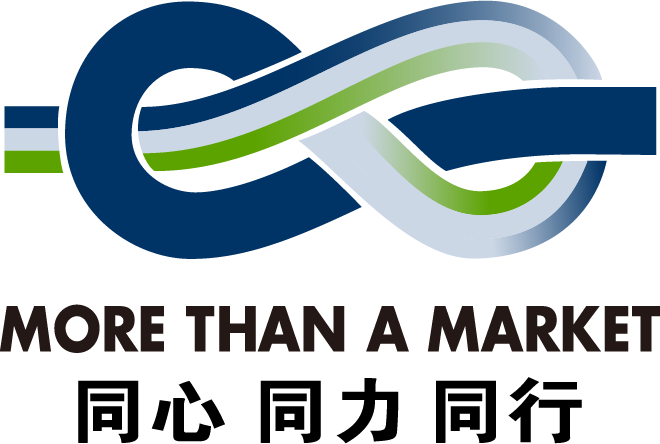 Innovative Sustainability 
Product PPT
创新可持续产品PPT模板
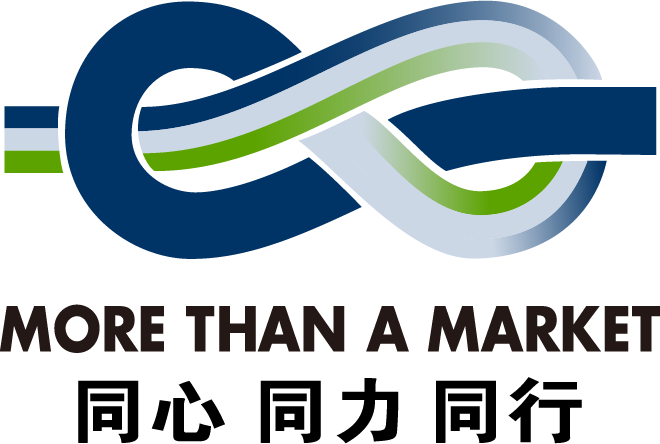 奖项类别 – 创新可持续产品
Award Category – Innovative Sustainability Product
This award category focuses on innovative and sustainable products and services within a company’s product portfolio. The submitted products or services should adhere to the principles of circular economy, and aim to enable and inspire companies to embrace sustainable practices, resource efficiency, and waste reduction.
该奖项类别侧重于企业创新可持续产品或服务。创新可持续产品或服务应遵守循环经济的原则。该奖项旨在促进和鼓励企业采纳可持续实践、提高资源利用效率和降低废弃物产生。

Assessment Criteria 评审标准
Innovation and Creativity: The degree to which the company demonstrates unique and creative approaches to implementing circular economy principles.
创新和创造力： 企业产品/服务在实施循环经济原则方面表现出独特和创造性的方法的程度。
Scalability: The potential for the company’s practices to be scaled up in other industries or organizations.
可扩展性： 企业产品/服务在其他行业或组织中扩大规模的潜力。
Environmental Impact: The extent of positive environmental impact achieved through circular economy practices.
环境影响： 循环经济实践所取得的积极环境影响程度，即环境影响评估。
Social and Economic Benefits: The measurable social and economic benefits generated through circular economy initiatives.
社会和经济效益：通过循环经济倡议所创造的可衡量的社会和经济效益。

The review board will select a shortlist of companies to be invited to the More than a Market Awards for a pitching contest. Each selected company will have five minutes to pitch their product/service to all onsite participants. Additionally, an onsite expert panel will challenge the companies’ pitch presentations. The winner will be selected by vote of all onsite participants.
评估小组将从所有提交的产品及服务中筛选出入围名单，邀请入围企业参加“同心、同力、同行奖”的路演比赛。每家入围企业将有五分钟的时间向现场观众介绍其产品/服务，并接受现场专家组的提问。最后将由现场观众投票产生赢家。
2
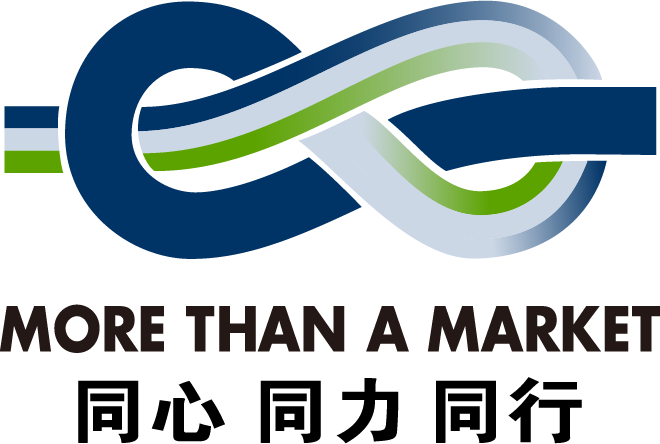 奖项类别 – 创新可持续产品
Award Category – Innovative Sustainability Product
Please send the completed submission template and signed declaration agreement with company seal to esgalliance@china.ahk.de by 6:00 PM on September 8, 2023.
请于2023年9月8日下午6:00前将填写好的奖项提交模板和签字盖章的申报协议发送至：esgalliance@china.ahk.de 

The evaluation will be based on the information given in this application form! The organizers may ask for additional information and documentation.  
Please generally fill out in English and Chinese.
评估将基于本申请表格中提供的信息! 组织者可能会要求提供额外的信息和文件。
本表格请使用英文和中文进行填写。

All companies are responsible for the validity of information provided.
所有公司都将对所提供信息的有效性负责。
3
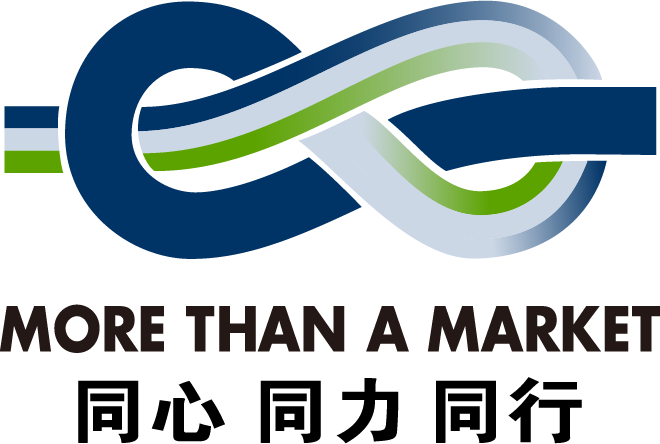 产品/服务 介绍
Product / Service Introduction
This section is an introduction to the product/services. The content that needs to be filled in this section includes, but is not limited to: product production time, expected production scale, product purpose, product characteristics, etc.

Advice within 200 words.
本节是产品/服务介绍。需要填写的内容包括但不限于：产品生产时间、预期生产规模、产品用途、产品特点等。

建议在150字以内。
4
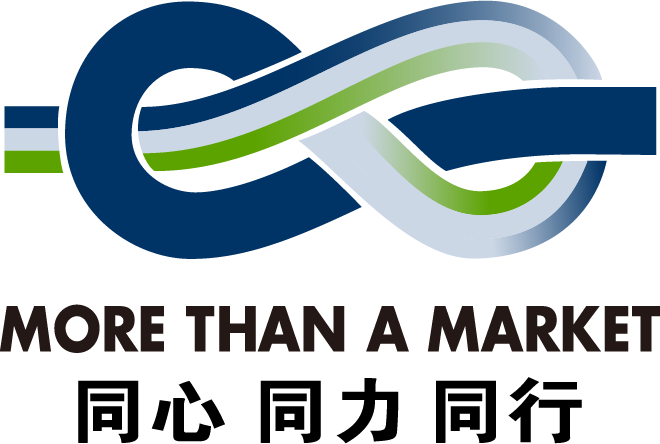 循环经济实践阐述
Explanation of Circular Economy Practice
Please explain in writing how the company's products adhere to the principles of the circular economy. Participants should provide evidence to demonstrate the positive environmental impact and socio-economic benefits of their circular economy practices.

Advanced with 350 words
请以文字的形式阐述公司其产品如何践行循环经济原则。参赛者应提供证据，说明其循环经济实践带来的积极环境影响和社会经济效益， 例如创造就业机会、社区参与或成本节约等。 

建议不超过300字
5
[Speaker Notes: The Hashtag on this slide with the font Source Sans Pro Semibold may only be used in case the font Rotis Sans Serif 75 Extra Bold is not available.]
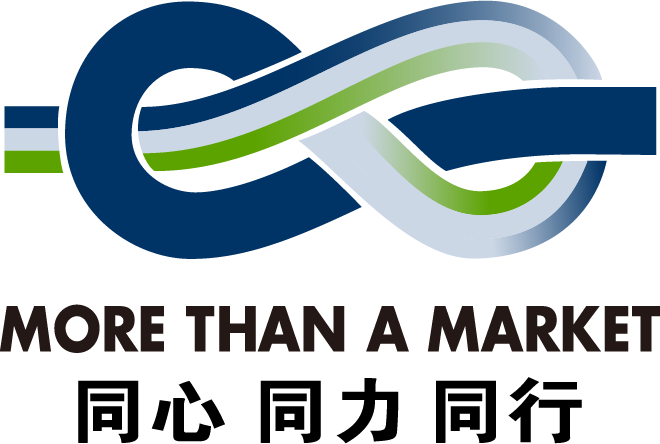 生命周期阶段概述
Overview of Product/Service Lifecycle
使用阶段
回收与再生阶段
设计阶段
生产阶段
Useage
Recycling and Recovery
Product Design
Production
…
…
…
…
…
…
…
…
…
…
…
…
6
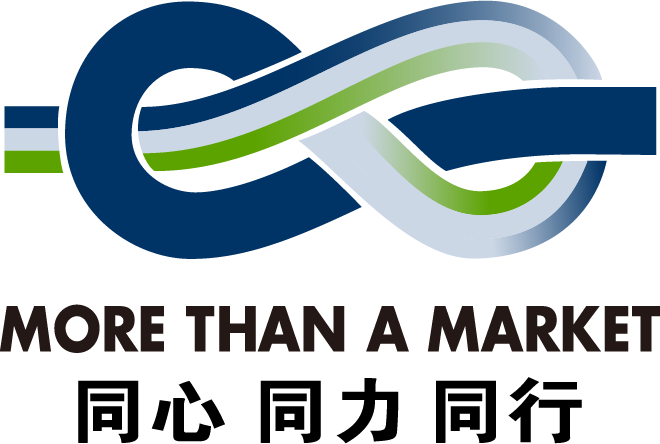 更多产品/服务亮点（选填）
More Product / Service Highlights (Optional)
7